ENCODE Transcription Factor Network Analysis
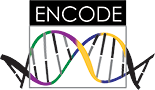 Jason Liu
Mentor: JZ
ENCODE2&3 Data
K562
216 TF

GM12878
98 TF

66 TF in common
ENCODE narrowPeak file

From ENCODE2&3 ChIP-seq
Optimal IDR threshold peak calling
How can we compare these two cell lines and the paired behavior of the TFs?
Peak Intersection to Obtain Relative Importance (RI) Score
Partner TFs
TF1
TF Binding Strength
TF2
TF3
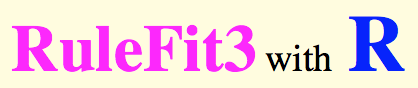 Peak 1
Peak 2
Peak n
Co-binding Potential
(Focus TF – Partner Tfi)
Focus TF Peak Regions
RI Score
TF Pair
Focus TF – Partner TF1
Focus TF – Partner TF2
Focus TF – Partner TF3
Algorithm for predictive learning via Rule Ensembles
RI Score is interpreted as co-binding potential between two TFs (0<=RI<=100)
K562 RI score, n=216
GM12878 RI score, n=98
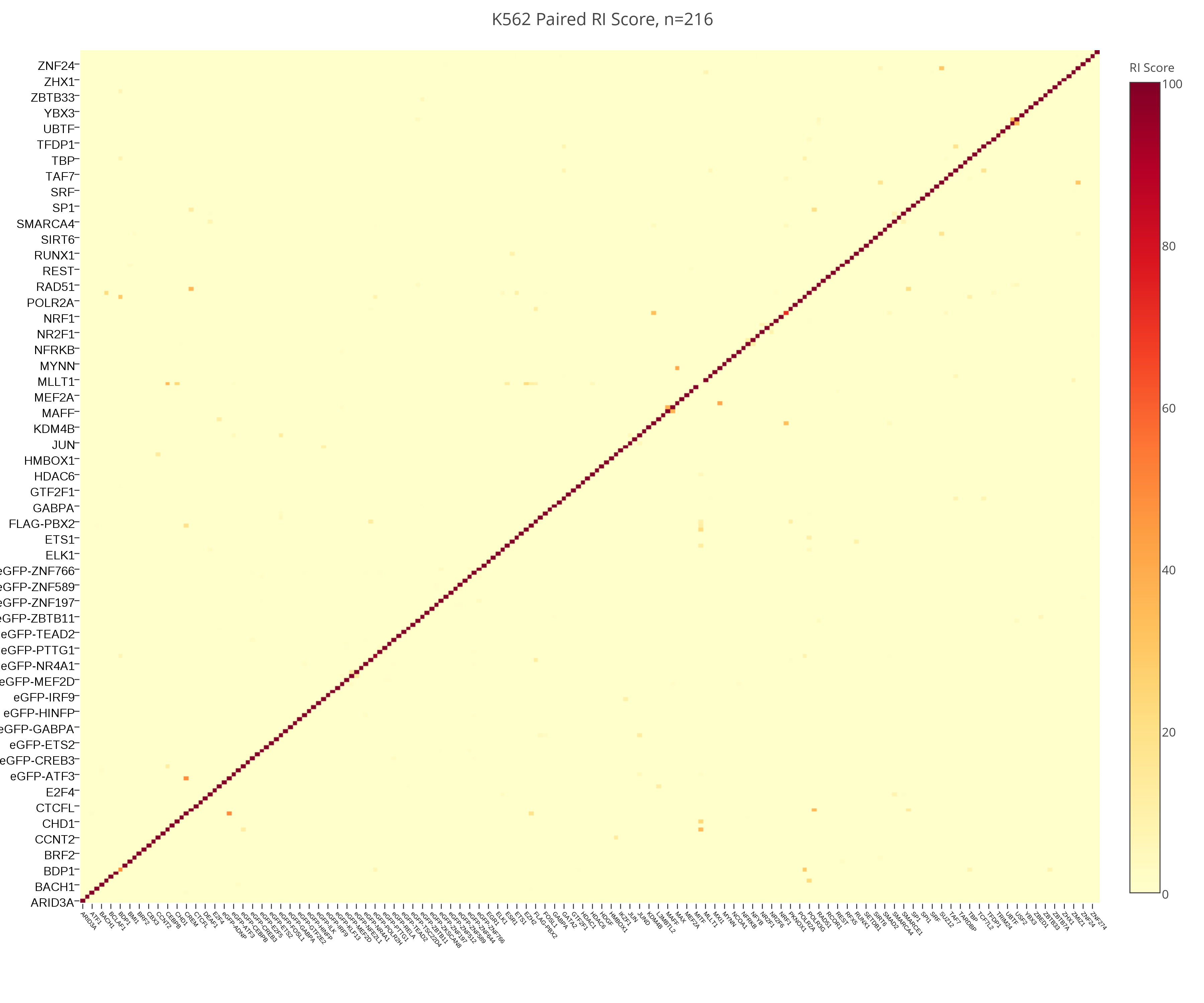 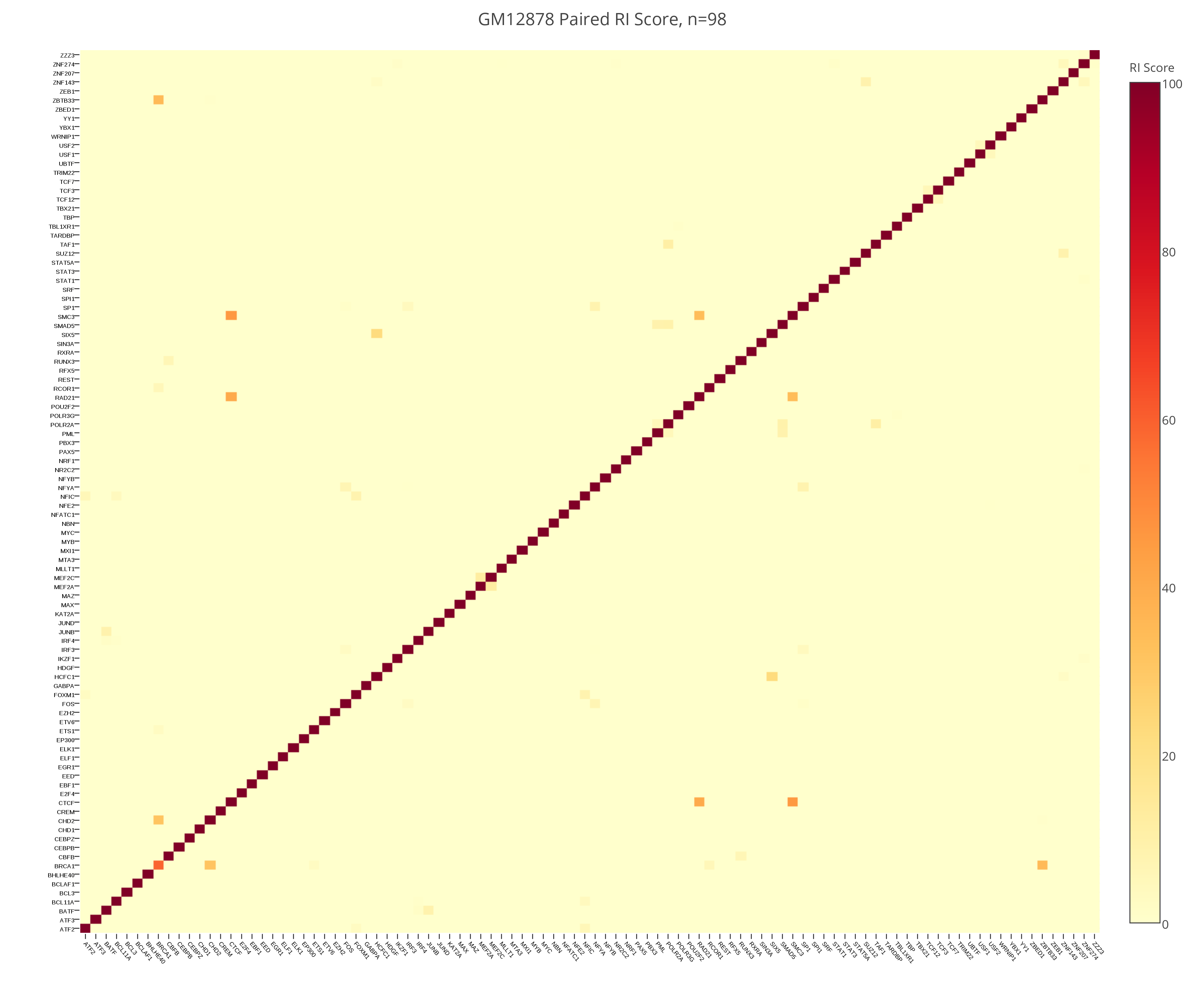 RI > 5 significant
K562: 92 significant TF pairs
GM12878: 40 significant TF pairs
*excludes matrix diagonal
K562, n=66
GM12878, n=66
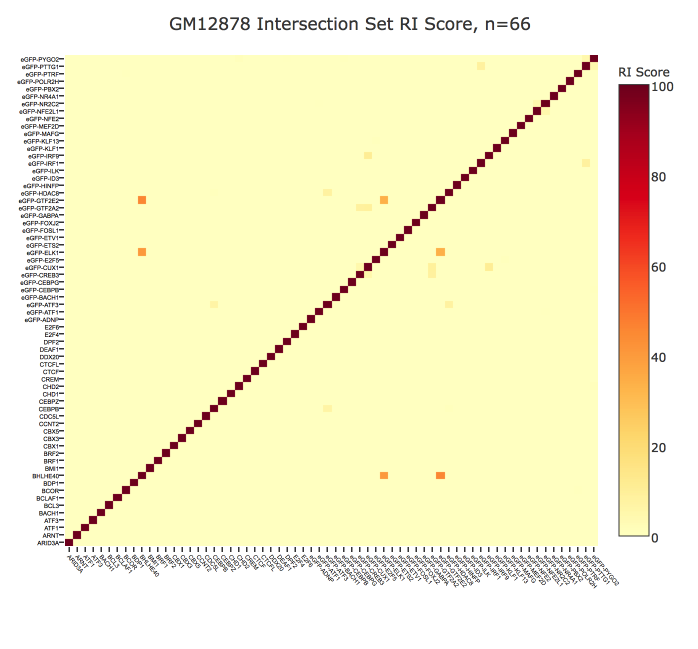 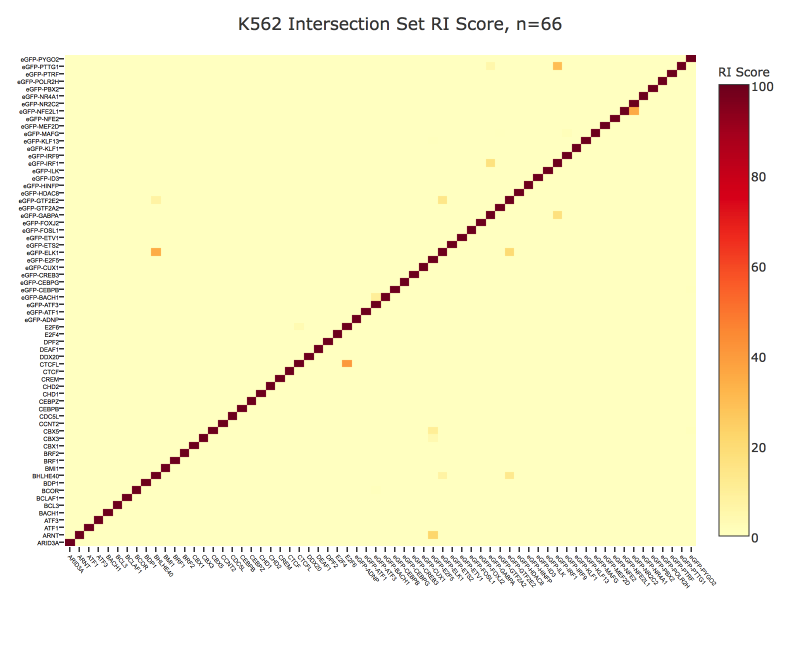 RI > 5 significant
K562: 22 significant TF pairs
GM12878: 20 significant TF pairs
*excludes matrix diagonal
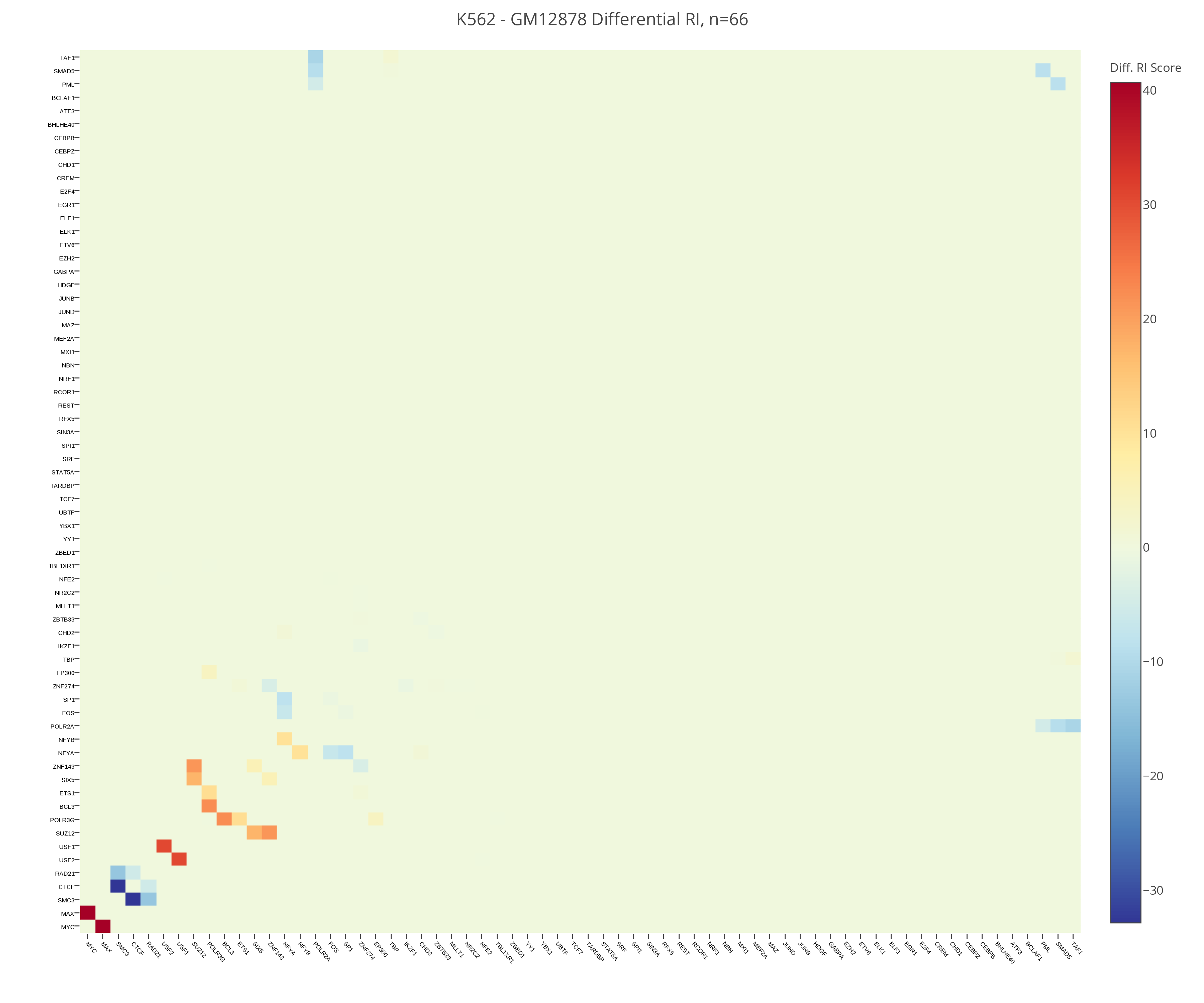 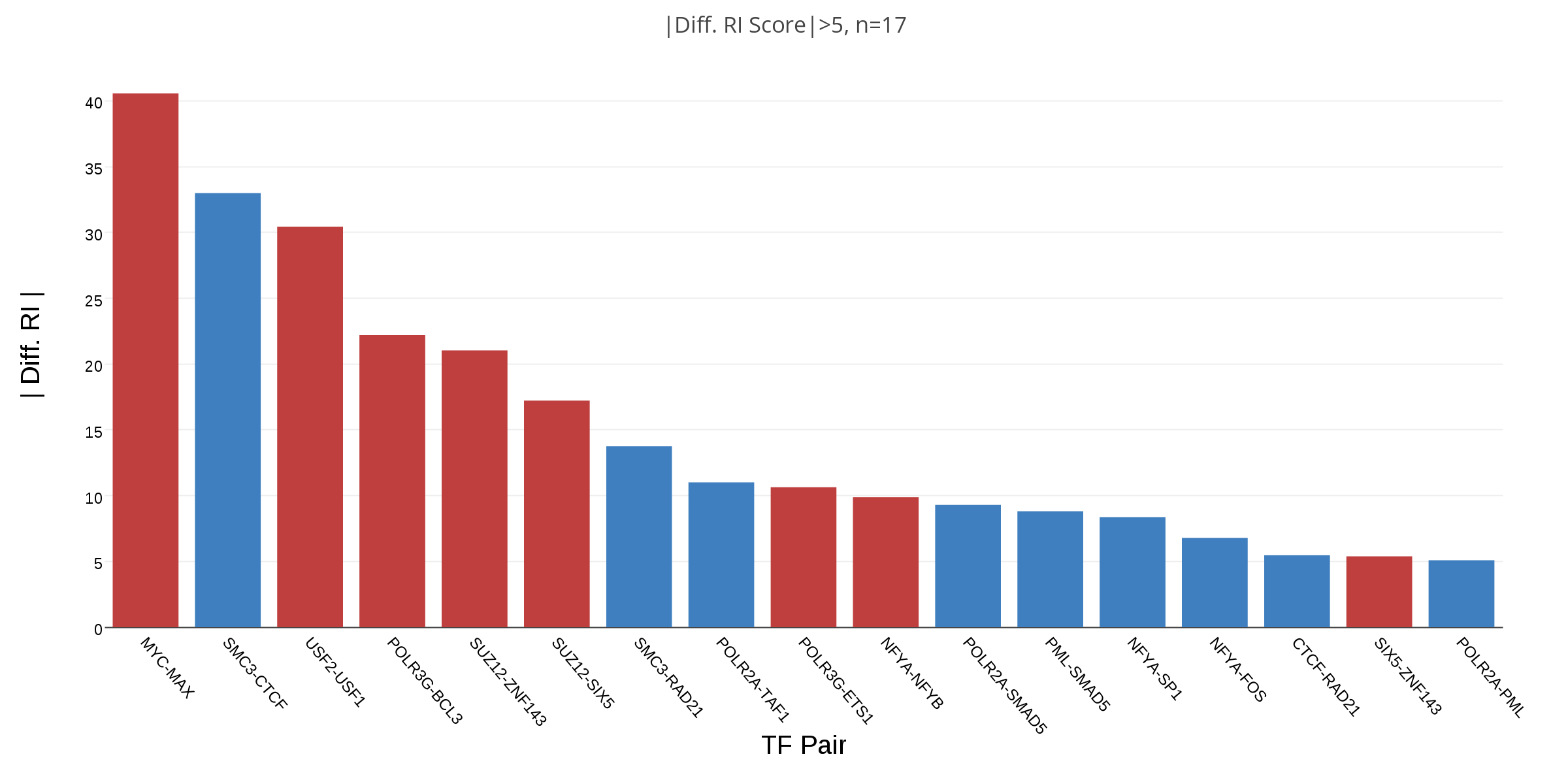 These TF pairs show significant change ( |Diff. RI| > 5) in co-binding potential
 between K562 and GM12878
Relevant TF Pairs – Positive Differential RI Score
Relevant TF Pairs – Negative Differential RI Score
Loyalty Score – Do TFs Change Partners?
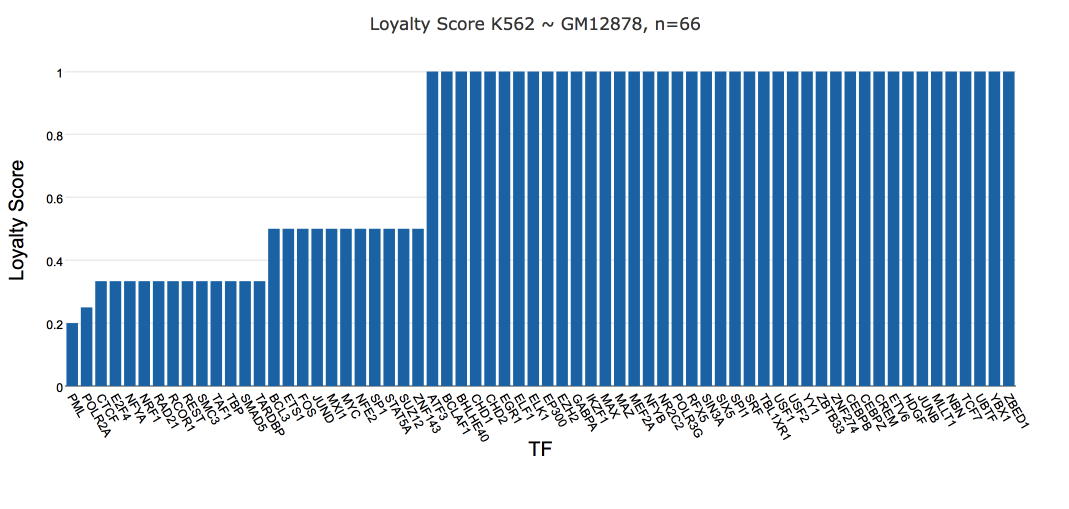 Acknowledgements
Jing Zhang
Donghoon Lee
Mark Gerstein
Gerstein Lab Members